Michèle Chauvel

Pictogrammes du site Picto Selector
oin ou ion
ein ou ien
ain ou ian
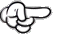 oin ou ion
ein ou ien
ain ou ian
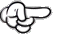 Un lion
Un l
ion
oin
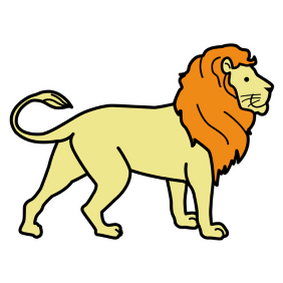 image ?
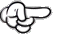 un camion
Un cam
ion
oin
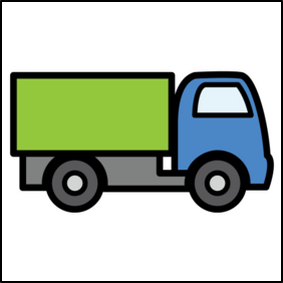 image ?
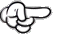 pointu
p    tu
ion
oin
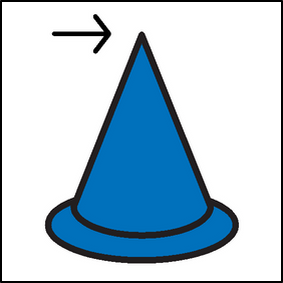 image ?
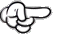 Un rond-point
Un rond-p     t
ion
oin
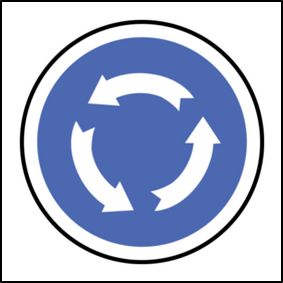 image ?
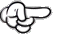 Une addition
Une addit
ion
oin
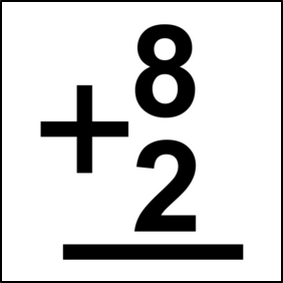 image ?
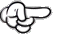 l
loin
ion
oin
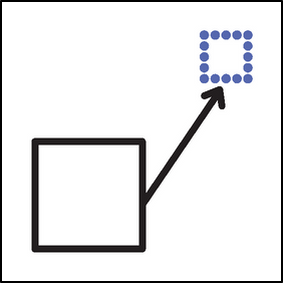 image ?
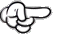 Un poing
un p    g
ion
oin
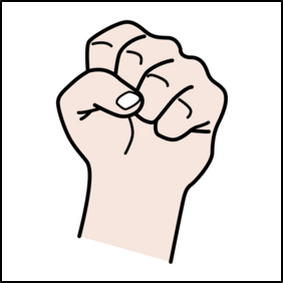 image ?
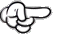 un coin
un c
oin
ion
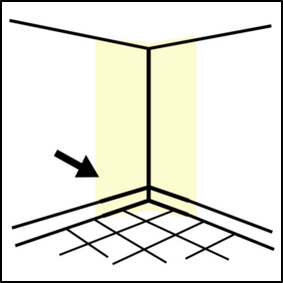 image ?
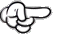 une station
Une stat
oin
ion
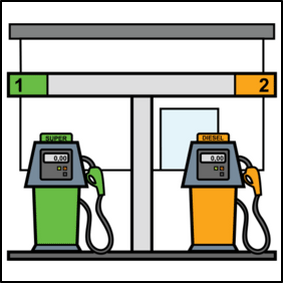 image ?
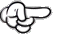 Un témoin
Un tém
ion
oin
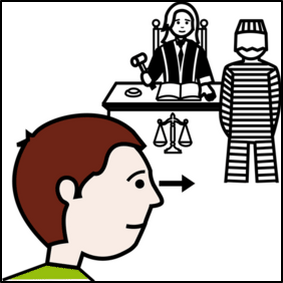 image ?
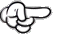 la télévision
la télévis
ion
oin
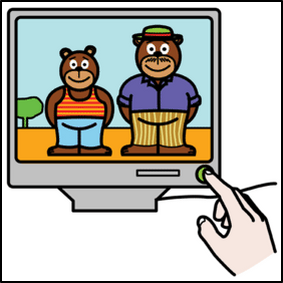 image ?
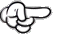 des provisions
des provis    s
ion
oin
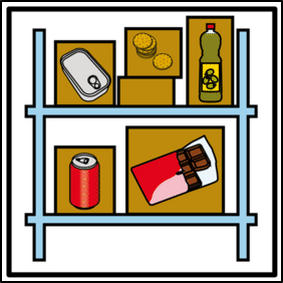 image ?
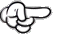 un lampion
un lamp
ion
oin
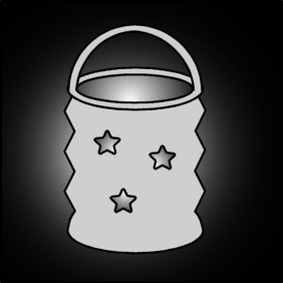 image ?
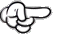 la récréation
la récréat
oin
ion
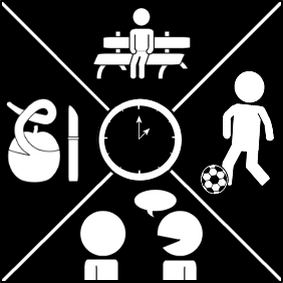 image ?
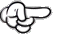 avoir bes
avoir besoin
oin
ion
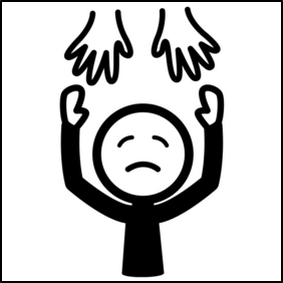 image ?
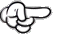 un av
un avion
ion
oin
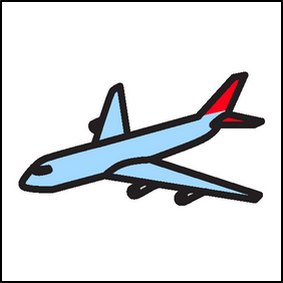 image ?
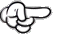 un chien
un ch
ien
ein
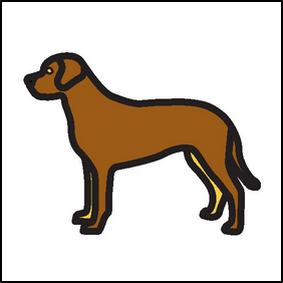 image ?
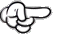 une c     ture
une ceinture
ein
ien
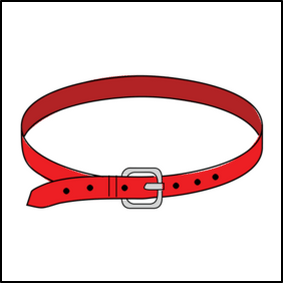 image ?
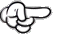 un pot de peinture
Un pot de p   ture
ien
ein
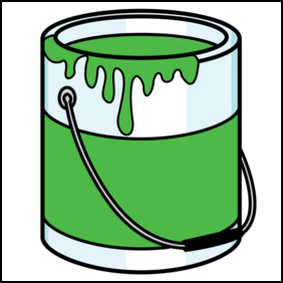 image ?
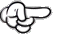 un indien
un ind
ein
ien
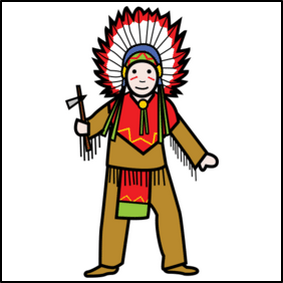 image ?
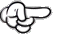 plein
pl
ien
ein
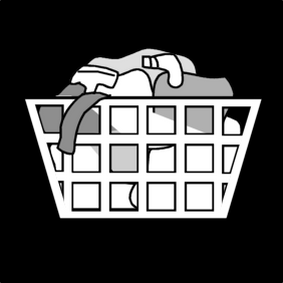 image ?
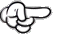 Une empr      te
une empreinte
ien
ein
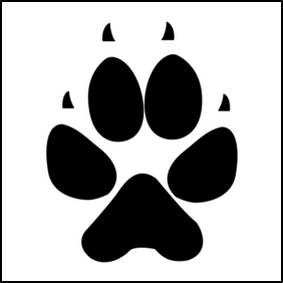 image ?
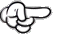 un chirurgien
un chirurg
ien
ein
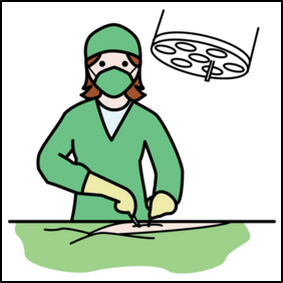 image ?
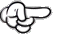 un pharmac
un pharmacien
ien
ein
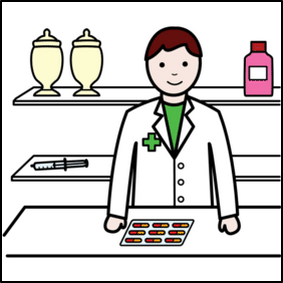 image ?
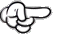 un frein
Un fr
ien
ein
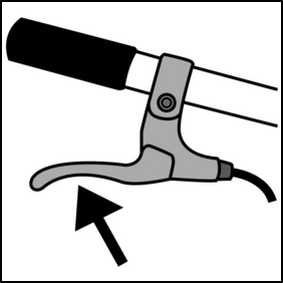 image ?
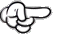 magicien
magic
ein
ien
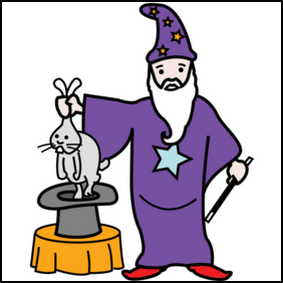 image ?
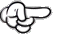 un gardien
Un gard
ein
ien
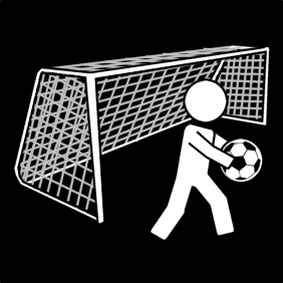 image ?
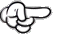 ital
italien
ien
ein
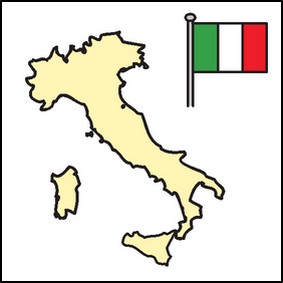 image ?
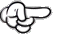 ét        t
éteint
ien
ein
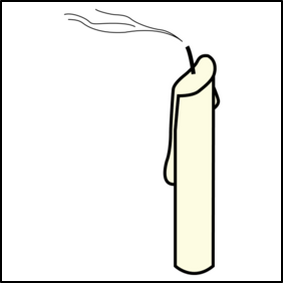 image ?
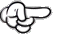 un électric
un électricien
ien
ein
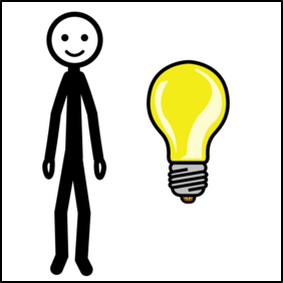 image ?
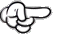 un musicien
un music
ien
ein
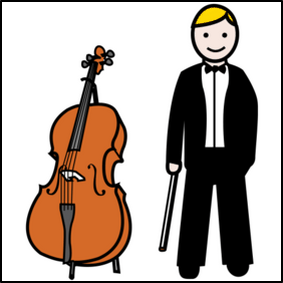 image ?
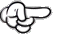 combien
comb
ein
ien
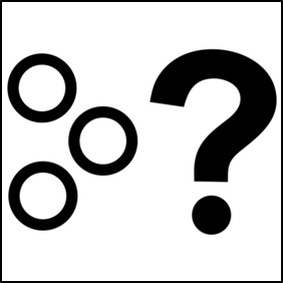 image ?
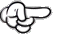 Un tr
un train
ian
ain
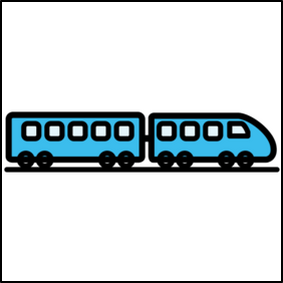 image ?
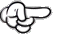 de la v      de
de la viande
ian
ain
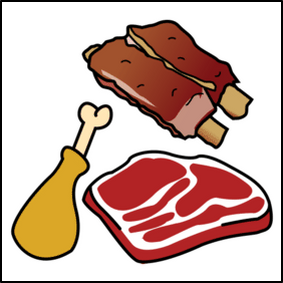 image ?
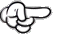 des fr    dises
des friandises
ian
ain
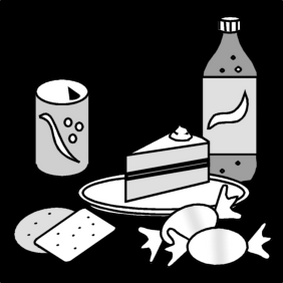 image ?
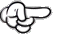 une chaise pliante
Une chaise pl    te
ain
ian
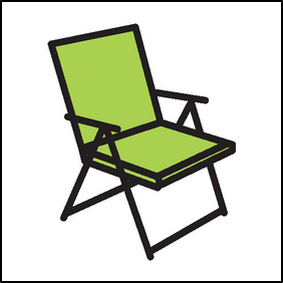 image ?
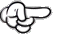 un terrain
Un terr
ian
ain
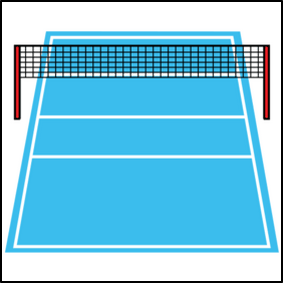 image ?
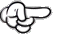 une m
une main
ain
ian
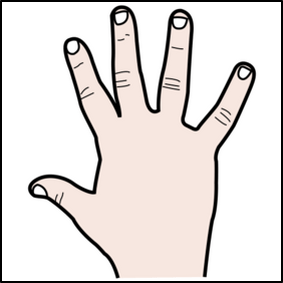 image ?
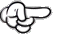 un f    cé
un fiancé
ian
ain
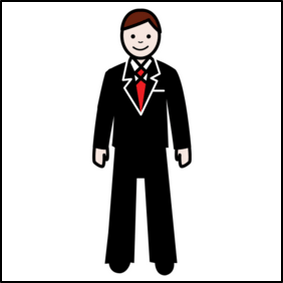 image ?
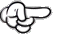 une étud    te
une étudiante
ian
ain
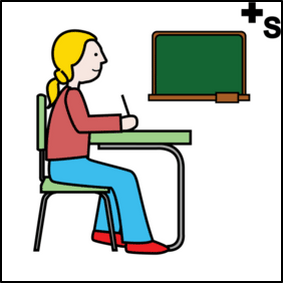 image ?
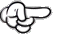 des gr    s
des grains
ain
ian
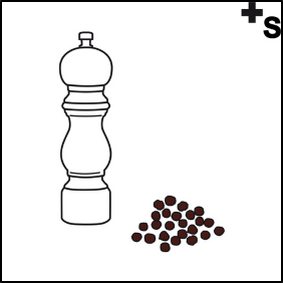 image ?
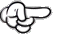 un p      au chocolat
un pain au chocolat
ain
ian
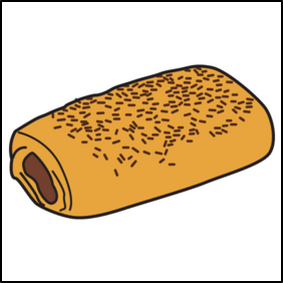 image ?
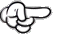 un mendiant
un mend    t
ain
ian
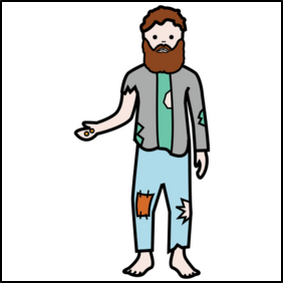 image ?
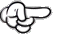 dem
demain
ain
ian
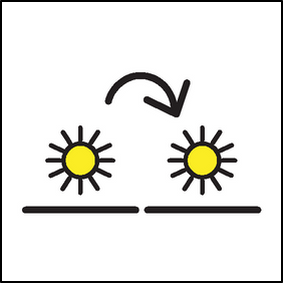 image ?
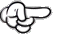 un poul
un poulain
ian
ain
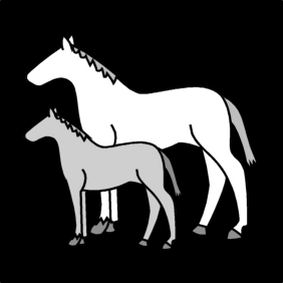 image ?
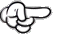 une salle de bains
Une salle de b     s
ain
ian
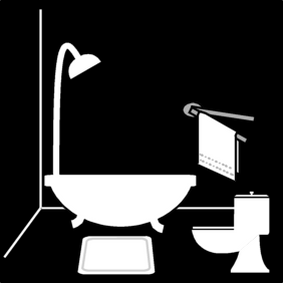 image ?
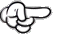 un tr    gle
un triangle
ain
ian
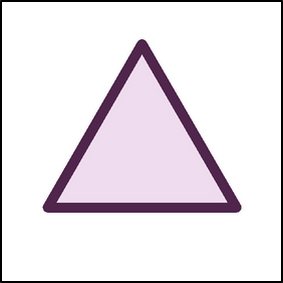 image ?
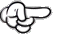 un cop
un copain
ian
ain
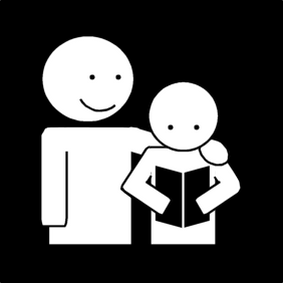 image ?
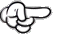 un nain
un n
ain
ian
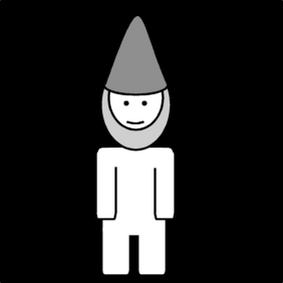 image ?
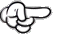 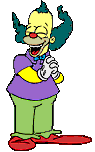 bravo